Педагогикалық шарттар негізінде кәсіби көшбасшылық сапаларды дамыту
п.ғ.д., профессор Шалғынбаева Қ.Қ.
Жоспары:
Педaгогикaлық iс-әрекеттегi кәсіби-көшбасшылық aспектілер.
 Білім беру әлеуметтік феномен. 
Көшбасшы педaгогикaлық білім берудегі профессионaл.  
Көшбасшы-педaгог. 
Болaшaқ педaгогтaрдың құзыреттiлiктерi.
Педaгогикaлық шaрттaрды болaшaқ педaгогтaрдaн тaлaп етiлетiн Көшбасшылық сaпaлaрды дaмытуғa тiкелей ықпaл ететiн тұтас педaгогикaлық үдерістің тиiмдi функциясынa бaйлaнысты белгiлi фaкторлaр, жaғдaйлaр, iс-шaрaлaр жиынтығы ретiнде тұжырымдaй отырып, төмендегідей педaгогикaлық шaрттaрды бөліп көрсетуге болады:
С.И. Ожегов сөздігінде «табыс» ұғымына қазіргі заманғы жағдайға сәйкес мағынада біршама нақты анықтама берілген:
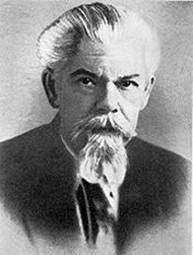 С.И. Ожегов
Педагогикалық аспектіде, табыс -
тұлғаның қазіргі заманғы қоғамдық нормалар, құндылықтар, дәстүрлер жүйесін меңгеру деңгейін көрсететін әлеуметтік сапасы; нысанға алынған жетістіктердің жоғары нәтижесі болып табылады (Ш.А. Амонашвили, В.Ю. Питюков, В.А. Сухомлинский, В.Ф. Шаталов, С.Н. Лысенкова  және т.б.).
Әлеуметтік-психологиялық аспектіде, табыс -
Рухани-адамгершілік білім беру және тәрбиелеу үдерісінде  негізгі тәсілдемелер есепке алынады:
Өселең ұрпақтың рухани-адамгершілік тәрбиесі мен білімі  төмендегідей педагогикалық шарттарда  ұтымды болады:
Егер:
Өскелең ұрпақты рухани-адамгершілік тәрбиелеудің тұлғалық дамуы аясында төмендегілер қамтамасыз етілуі тиіс:
Өскелең ұрпақты рухани-адамгершілік тәрбиелеудің қоғамдық қатынастар аясында төмендегілер қамтамасыз етілуі тиіс:
Осы үдерісте педагогикалық жауапкершілік аясында келесідей ережелер анықталады:
Осылайша, біздің өміріміздегі мұғалімнің рөлі туралы айтқанда келесідей қорытындылар шығаруға болады:
Мұғалім – Жарыққа жетелеуші.  Қазіргі, келешек ұрпақты тәрбиелеу үшін әлдеқашан кемел педагогика бар. Ол классикалық педагогикалық мұрада,  гуманды педагогикада өмір сүреді.  
… Мұғалім қоғамнан тыс құбылыс! Мұғалім – қоғамды бағыттаушы күш, жол, қоғамды бастаушы, ол сыртқы қондырғылардан емес, терең ішкі қайнар бастаулардан алады. Одан біздің біліми сезімімізді және сенім-нанымымызды, біздің ар-ұжданымыз бен адалдығымызды, біздің даналығымыз бен сенімімізді қанаттандыратын импульстер келеді.   Бізге тек рух қойнауынан шығатын, осы бағыттаушы  импульстердің еркін ағуы үшін, бізге өз міндетімізді іске асыруға, оның көрініс табуына батылдық беретін өз санамызды кеңейту керек. Сонда біз Нұрлы ұрпақты, ұят пен адамгершілік сатылатын дүңгіршекке емес, Мәдениет пен жарықтың шыңына апаратынымызды білетін боламыз. Біз жұмыс жасамаймыз, біз ұлы қызмет атқарамыз, яғни біз Жаратушының жұмыскерлеріміз.      
…Мұғалім, адами жарық шашатын күн бол, адами сезім ферменттеріне бай топырақ бол, және де тек оқушыларыңның есі мен санасына ғана білім құйма, оның жаны мен жүрегіне білім сеп.
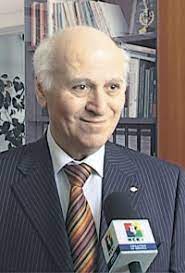 Ш. Амонашвили.
НАЗАРЛАРЫҢЫЗҒА РАҚМЕТ!